Intergenerationele overdracht van Skills (ITS) onderzoeksproject
Sprekers: 
Babs Jacobs
Stan Vermeulen
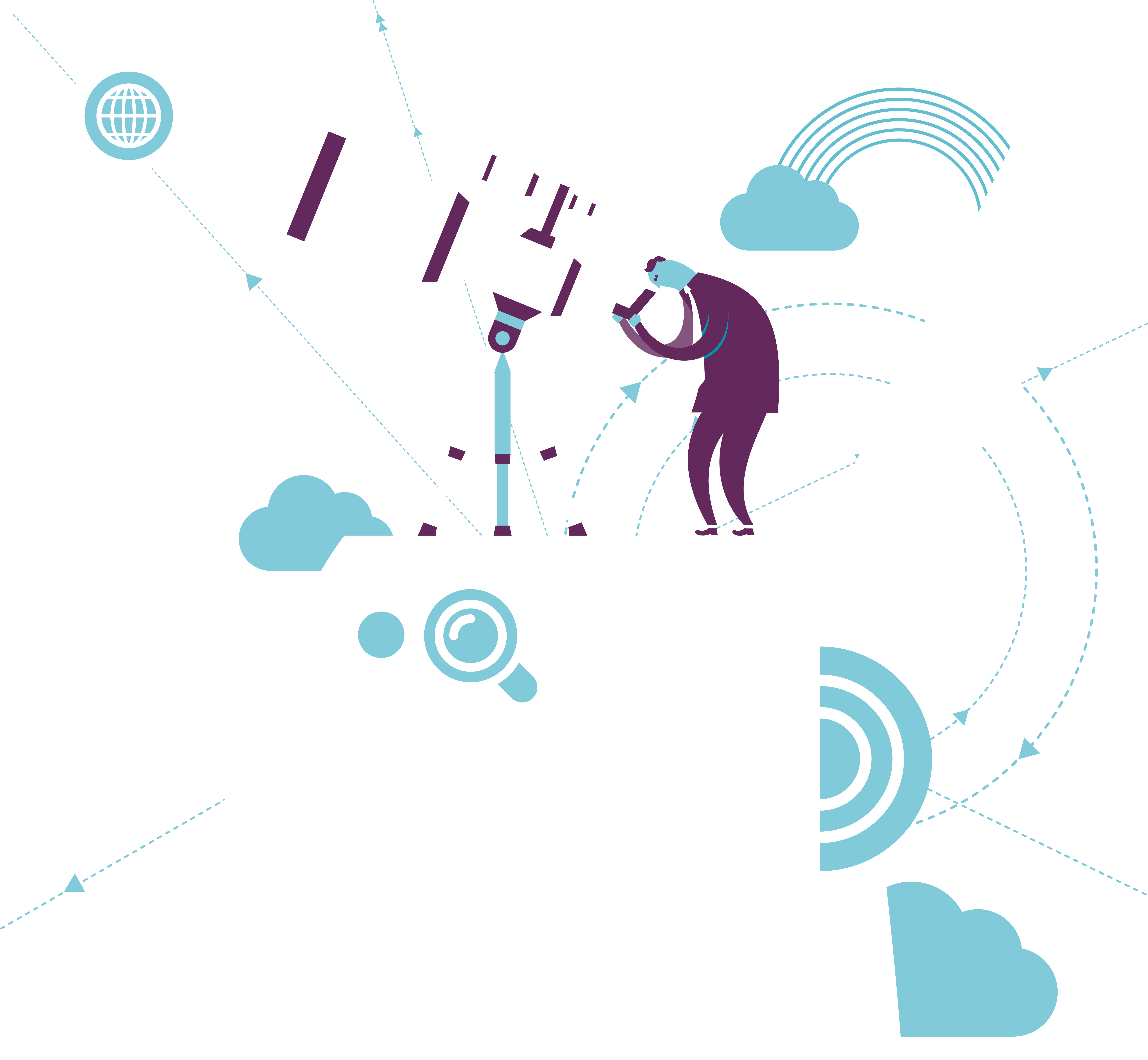 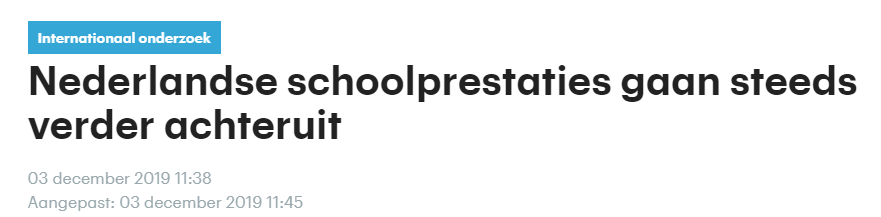 Hoe krijgen we inzicht in de rol van intergenerationele overdracht van basisvaardigheden in verschillende domeinen?

 ITS-dataset
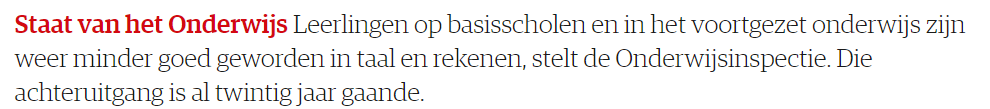 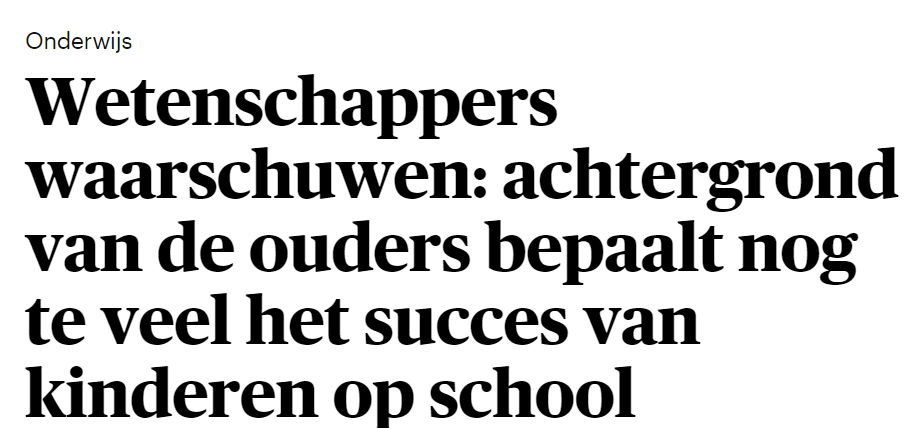 2
Beschrijving van het ITS-project(aka ‘Goudmijn project’)
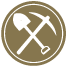 Basisidee:
Koppelen van onderwijscohorten die gevolgd zijn in de jaren ’70 en ’80, inclusief metingen van taal- en rekenvaardigheden van oudergeneratie, aan registerinformatie beschikbaar bij het CBS

Met name gegevens over de vaardigheden van hun kinderen, de onderwijsloopbaan van hun kinderen, en de huidige kenmerken van deze ouders
3
ITS-dataset (I)
Onderwijscohorten in jaren ’70 en ’80:
SMVO 1977 (begonnen in 1e jaar VO)
SLVO 1982 (begonnen in laatste jaar PO)
VOCL 1989 (begonnen in 1e jaar VO)

Representatieve groep leerlingen waarvan gehele onderwijsloopbaan jaarlijks is gevolgd

De leerlingen uit deze cohorten zijn inmiddels volwassen en hebben kinderen
4
ITS-dataset (II)
Een groot deel van die kinderen heeft inmiddels de Cito (eind)toets gemaakt en de overgang naar het VO gemaakt 

Registerinformatie beschikbaar over:
Cito-toetsgegevens vanaf schooljaar 2005/’06
Onderwijsuitkomsten  
Inkomens- en welvaartgegevens
Achtergrondkenmerken 

In totaal, ongeveer 25,000 ouders en 42,000 kinderen
5
Uniek: Cito-score van ouder én kind
Aantal goede antwoorden op de onderdelen Taal en Rekenen van de Cito-toets 

Ouders: Korte versie van de Cito-toets in het eerste jaar van het onderzoek

Kinderen: Scores uit de Cito-toets
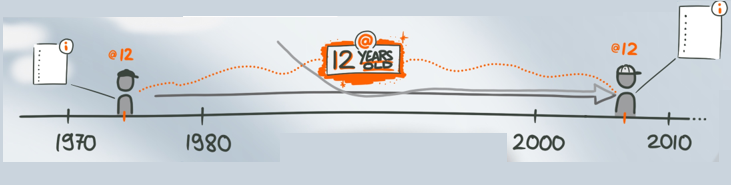 6
Toepassing 1:Kansenongelijkheid in het onderwijs: De rol van kernvaardigheden
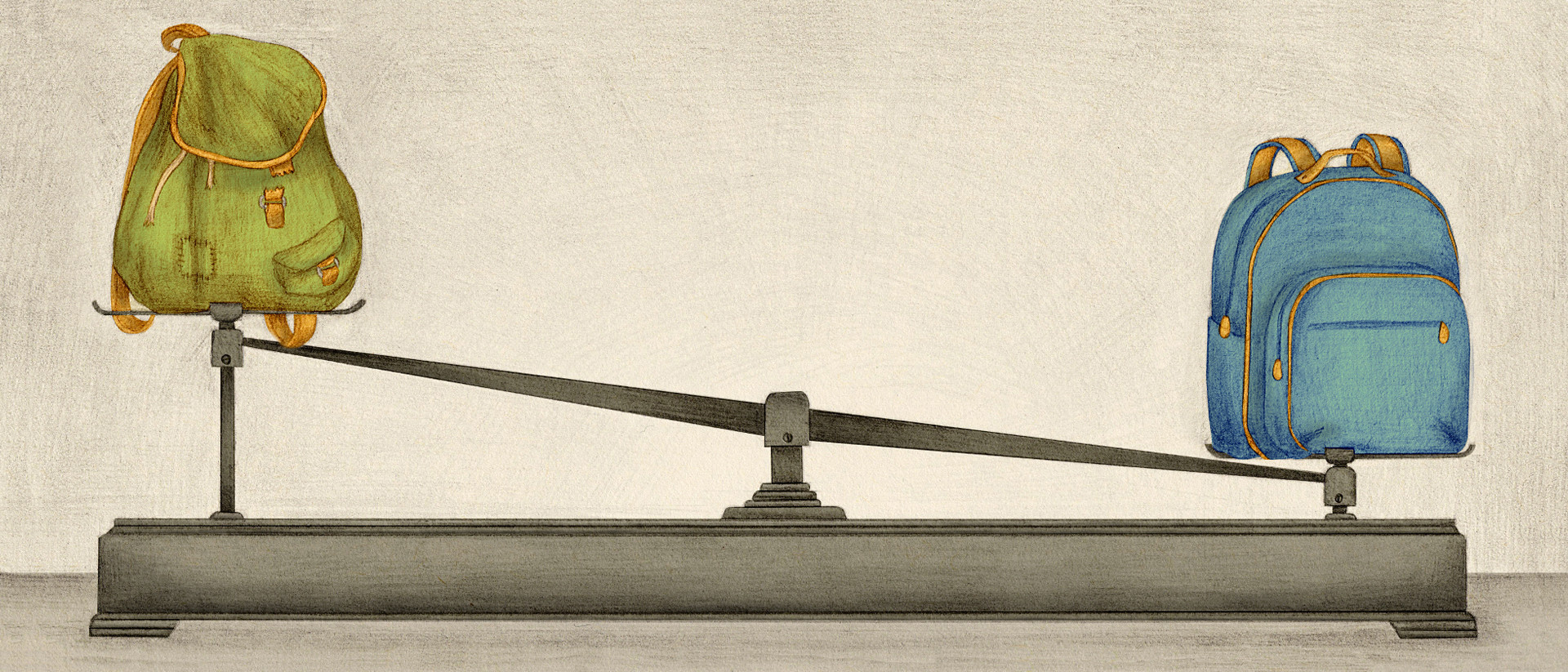 Jacobs, B. & van der Velden, R. 2021. Exploring the uncharted waters of educational mobility: The role of key skills.  Research Memorandum 006. Available at: https://doi.org/10.26481/umaror.2021006
Introductie
Al decennialang onderzoek naar intergenerationele overdracht van opleiding

Sterke overdracht  lage sociale mobiliteit  meer kansenongelijkheid

Aanwijzingen dat sociale mobiliteit stagneert & opwaartse mobiliteit afneemt (Breen and Jonsson 2005; Breen and Müller 2020)
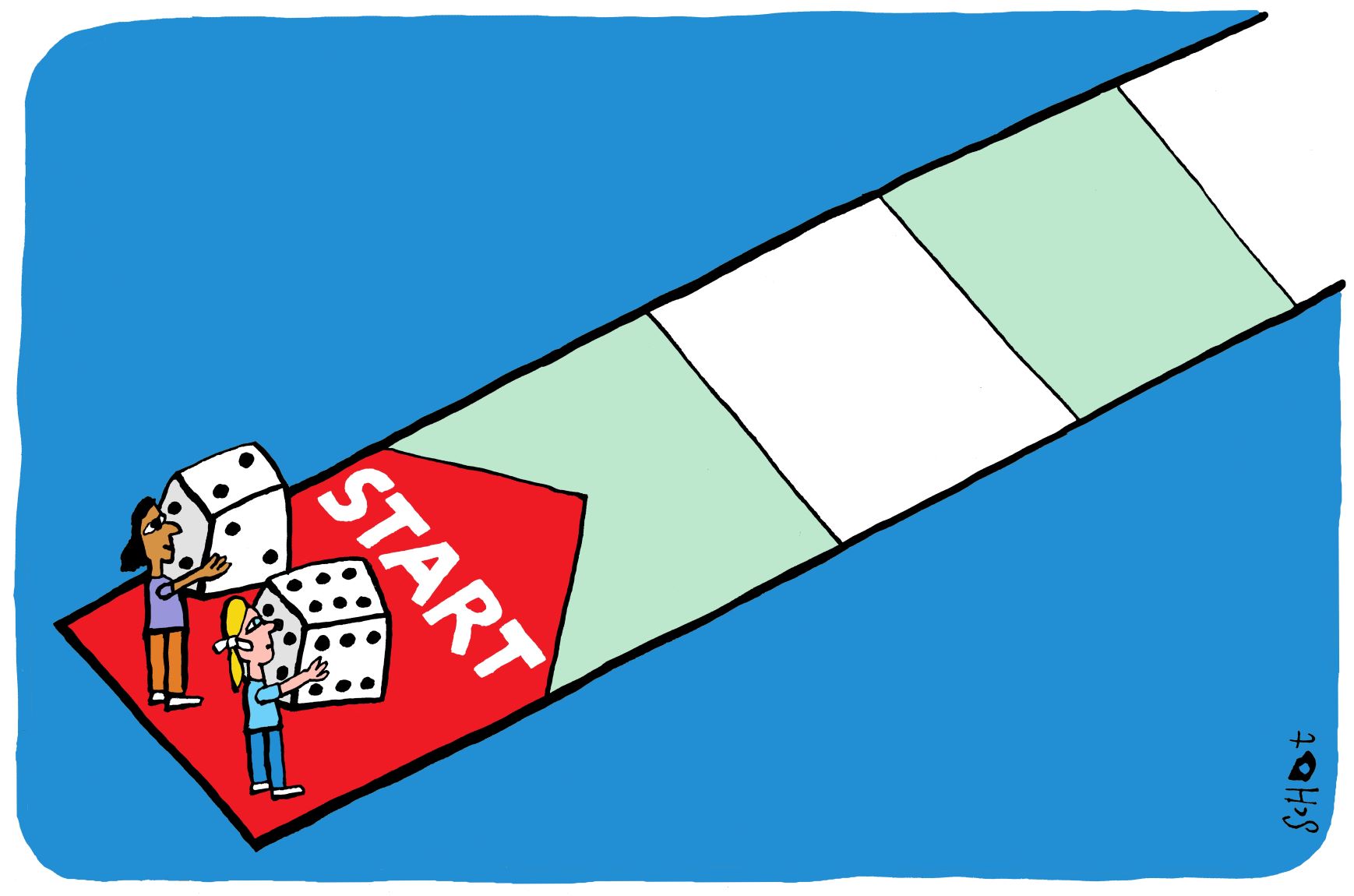 8
Ouderlijke hulpbronnen (I)
Drie potentiele onderliggende ouderlijke hulpbronnen:

Kernvaardigheden (‘harde’ skills) in taal en rekenen

Op individueel-niveau voorspellend voor opleiding, arbeidsmarktuitkomsten én niet-economische uitkomsten, maar in hoeverre sprake van intergenerationele overdracht?
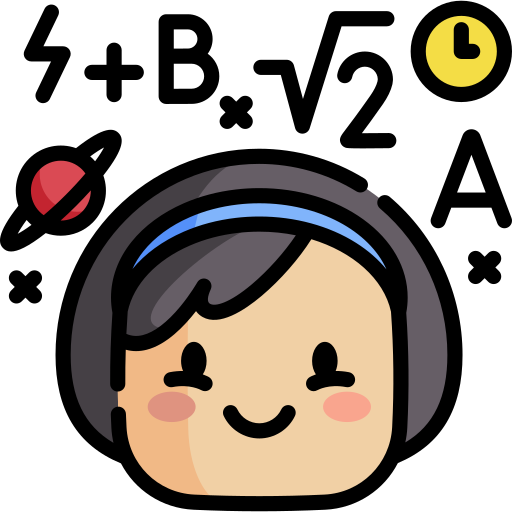 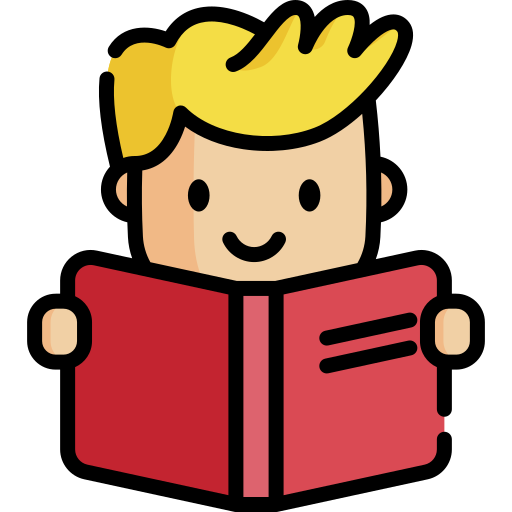 9
Ouderlijke hulpbronnen (II)
Andere vaardigheden (‘Soft’ skills) gerelateerd aan opleiding:

Bekendheid met de cultuur op school, kennis van het onderwijssysteem, waarden en normen die passen bij school 

Financiële hulpbronnen 

Schaduwonderwijs, bureau om aan te werken, leermaterialen
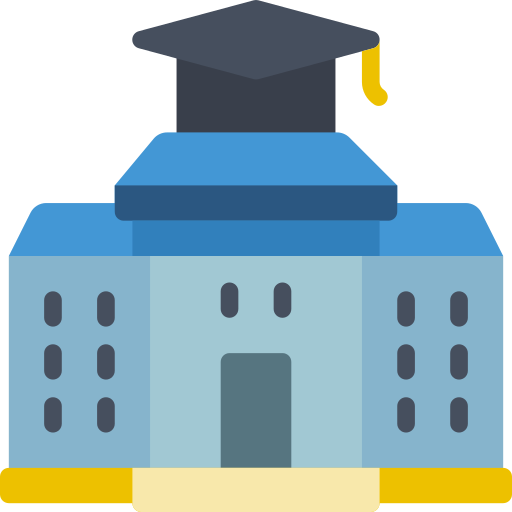 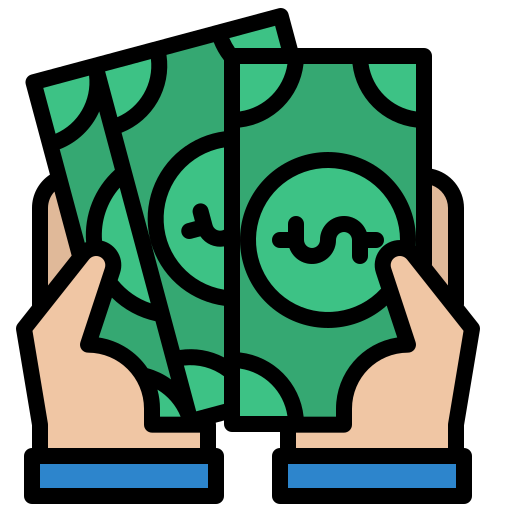 10
Bijdrage van deze studie
De rol van de drie mechanismen onderliggend aan de intergenerationele overdracht van opleiding onderzoeken:
Meting van kernvaardigheden in de domeinen rekenen en taal van zowel ouder als kind gemeten rond 12-jarige leeftijd
Uitgebreide informatie onderwijsloopbaan ouders en kinderen
Informatie over het huishoudinkomen

Elk mechanisme is verbonden met andere beleidsinterventies
11
Bevindingen (I)
Sterke samenhang tussen ouderlijke opleiding en het initiële onderwijsniveau van het kind in het VO

Relatieve rol van verschillende ouderlijke hulpbronnen:
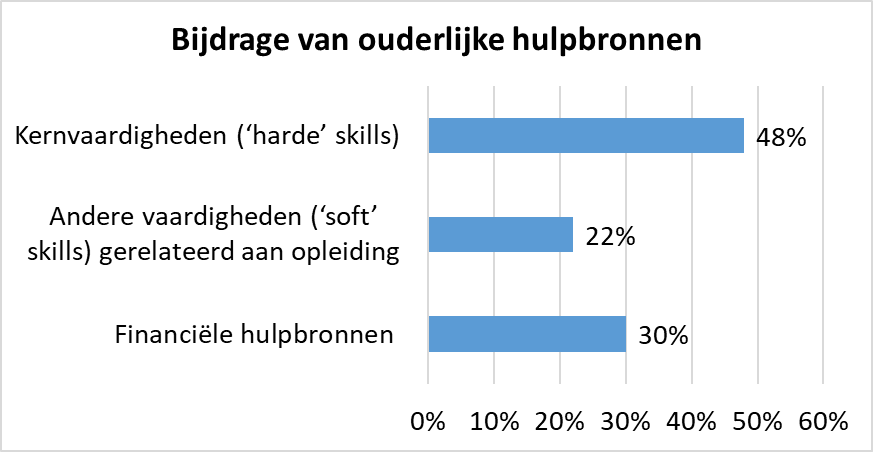 12
Bevindingen (II)
Kernvaardigheden ouders belangrijkste mechanisme

De transmissie van kernvaardigheden verschilt niet voor verschillende sociale groepen:

Geen verschillen tussen moeders, vaders, zonen en dochters
Geen verschillen tussen lage en hoge inkomensgroepen 
Geen verschillen naar ouderlijke opleiding
13
Conclusie
Voornaamste mechanisme achter intergenerationele overdracht van opleiding is de overdracht van kernvaardigheden:
Bijna 50% van het totale effect van ouderlijke hulpbronnen

Geen verschillen in de transmissie van kernvaardigheden naar sociale groepen

Rol ‘soft’ skills en financiële hulpbronnen ook relevant
14
Beleidsimplicaties
Interventies richten op vroegtijdig ontwikkeling van kernvaardigheden (bijv. HDT):
Niet alleen bevorderlijk voor individu, maar ook voor de volgende generatie(s)  multiplier

Ook inzetten op interventies gerelateerd aan de andere ouderlijke hulpbronnen: 
Stimuleren van ouderbetrokkenheid
Aanbieden van gratis leermateriaal, beurzen voor lage SES-kinderen
15
Toepassing 2:De Intergenerationele Overdracht van Cognitieve Vaardigheden:Het Causale Effect van Families op Leerlinguitkomsten
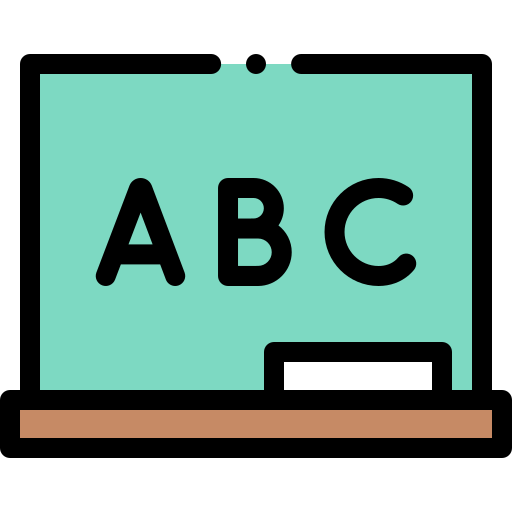 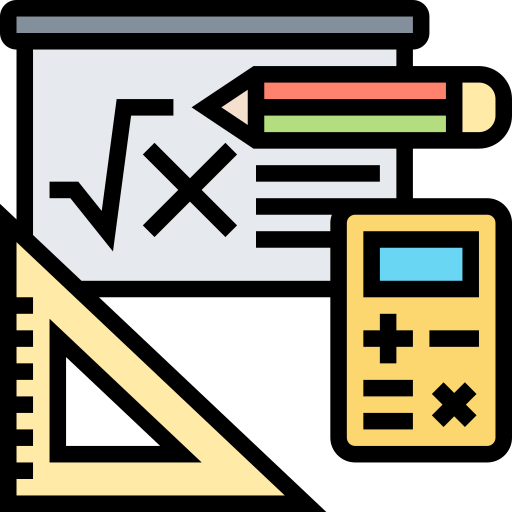 Eric A. Hanushek, Babs Jacobs, Guido Schwerdt, Rolf van der Velden, Stan Vermeulen, & Simon Wiederhold
Achtergrond en Motivatie
Welke factoren verklaren de sterke intergenerationele persistentie van onderwijs- en economische uitkomsten? 

Probleem: scheiden van causale en niet-causale verbanden 

Veel eerder onderzoek naar de intergenerationele overdracht van onderwijsuitkomsten: (vb. Black & Devereux (2011), Björklund & Salvanes (2011)), Adermon, Lindahl, & Palme (2021))

Maar de focus ligt hierbij vaak op het hoogst behaalde opleidingsniveau, en de invloed van de familie in het algemeen

Er is nog veel onduidelijk over welke specifieke familiekenmerken de geobserveerde intergenerationele mobiliteitspatronen verklaren
Deze studie
We gebruiken de ITS dataset om de invloed van de vaardigheden van ouders (zowel rekenen als taal) op de vaardigheden van hun kinderen schatten

We maken gebruik van de verschilscore tussen rekenen en taal van zowel ouders als kinderen om het causale intergenerationele effect van vaardigheden te identificeren.  

We gebruiken variatie in de vaardigheden van ouders die veroorzaakt wordt door de schoolomgeving als instrument om eventueel overgebleven bias weg te nemen
Math
Language
5
5
.
.
s
l
l
i
s
k
l
l
s
i
k
e
s
g
h
a
t
u
a
g
m
n
a
s
0
0
l
'
n
s
e
'
n
r
d
e
l
r
i
d
h
l
i
C
h
C
Coef. = 0.282
Coef. =  0.299
5
5
.
.
-
-
(0.005)
(0.005)
-2
-1
0
1
2
-2
-1
0
1
2
Parent’s math skills
Parent’s language skills
Relatie tussen vaardigheden van kinderen en ouders: Domeinspecifiek
Relatie tussen vaardigheidsverschil van kinderen en ouders:
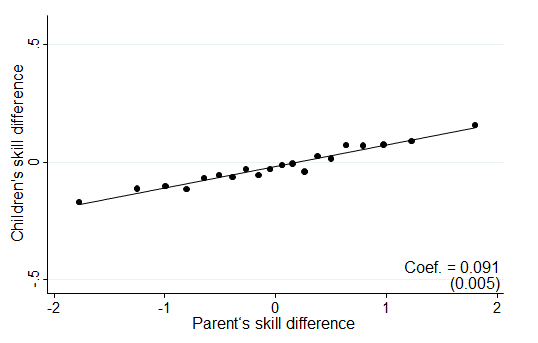 Relatie tussen vaardigheidsverschil van kinderen en ouders:
Mogelijk interpretatieprobleem: 

Dynastisch relatief voordeel (bijvoorbeeld genetisch) in vaardigheidsontwikkeling in 1 domein t.o.v. het andere

Oplossing:

We gebruiken alleen variatie in het vaardigheidsverschil van ouders dat gedreven wordt door domeinspecifieke verschillen in de kwaliteit van hun schoolomgeving
Vb. relatief goede leraar in wiskundeonderwijs t.o.v. taal, of klasgenootjes die relatief goed zijn in rekenen t.o.v. taal

In de oudersurveys is per klas gesampled: instrument gebaseerd op het verschil tussen de klas-gemiddelde reken & taalscores
Reduced Form
First Stage
1
1
.
e
e
c
5
5
c
n
0
.
n
.
e
e
r
r
e
e
f
f
f
i
f
i
d
d
l
l
l
i
l
0
0
i
k
k
s
s
s
l
'
a
n
t
e
n
r
e
d
5
r
l
5
i
a
0
.
h
.
-
P
-
C
Coef.: .017
Coef.: .187
1
1
.
(.005)
(.008)
-
-
-4
-2
0
2
4
-4
-2
0
2
4
Parent‘s classroom decile rank in skill difference
Parent‘s classroom decile rank in skill difference
Verschil in kwaliteit van de klasomgeving van de ouders
Overige resultaten
Heterogeneiteit

Geen verschil in effectgrootte naar gender-match ouder & kind
Effect is iets kleiner voor kinderen met bijzonder laagopgeleide grootouders
Geen verschil naar de sociale achtergrond van ouders 

Langetermijnuitkomsten

Kinderen van ouders met relatief hoge rekenvaardigheid kiezen vaker voor een STEM profiel op de middelbare school, en een STEM-studie als vervolgopleiding
Mechanismen

Geen mediërende rol van ouderlijk inkomen, studierichting of hoogst behaalde opleiding
Conclusies
Sterke causale impact van oudervaardigheden op de vaardigheden van hun kinderen
 1 SD hogere oudervaardigheid verhoogt kindvaardigheden met 0.1 SD

Waarschijnlijk een lower-bound estimate
Verschilscore neemt mogelijke causale invloed die voor beide vaardigheden hetzelfde zijn weg

Vaardigheden van ouders hebben ook effecten op langere termijn
Hoge rekenvaardigheden van ouders  grotere kans op STEM-keuzes van kinderen

Hoopvolle boodschap
Resultaten bevestigen nogmaals dat scholen er toe doen: 
Beter onderwijs vandaag heeft positieve intergenerationele spillover effecten
Vervolg
ITS dataset biedt veel mogelijkheden voor verder onderzoek

Voorbeelden van lopende projecten:

Speelt schoolkeuze een mediërende rol in de overdracht van vaardigheden tussen ouder en kind? (Bles, Hanushek, Schwerdt, v.d. Velden, Wiederhold)
Wat is de impact van verschillende ‘shocks’ op familieniveau (scheidingen, inkomensfluctuaties) op de intergenerationele vaardigheidsoverdracht (Jacobs, Kalmijn, v.d. Velden) en vroegtijdig schoolverlaten? (v. Vugt, v.d. Velden, Levels) 
Intergenerationele ontwikkeling van de ‘skills gap’ tussen Nederlanders met- en zonder migratieachtergrond  (Prokic-Breuer, Vermeulen, Webbink)
In hoeverre wordt de intergenerationele overdracht van vaardigheden beïnvloed door ouderlijke gezondheidsproblemen?  (v.d. Veer, v.d. Velden, Levels, Huijts, v. Welie)

Dataset komt in Q1 2023 beschikbaar voor onderzoekers als maatwerkbestand binnen de beveiligde Microdata omgeving van het CBS
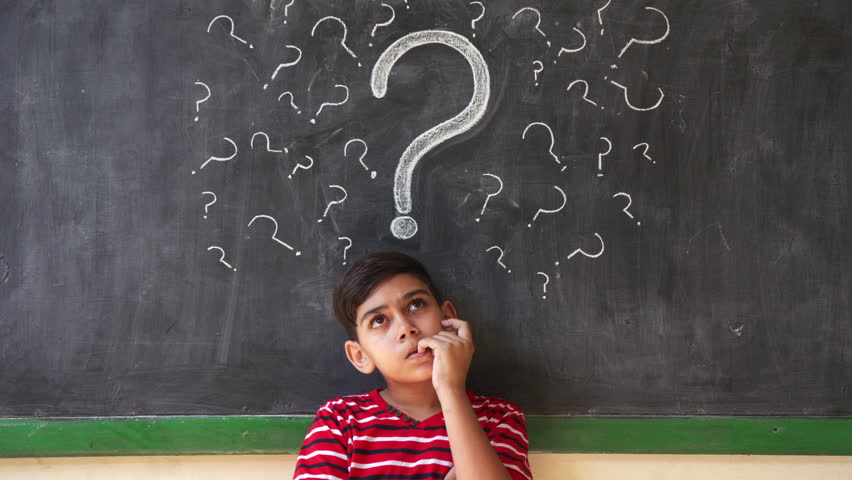 Meer informatie? 
https://roa.nl/research/research-projects/intergenerational-transmission-skills-its-research-project
26